SDN Week - Low Cost ICT Solutions for Transportation Planning and Management
ITS Lessons from China

Zong Yan, Transport Specialist, 
WB Beijing Office
Urban Transport Projects with ITS Component
Typical ITS Applications
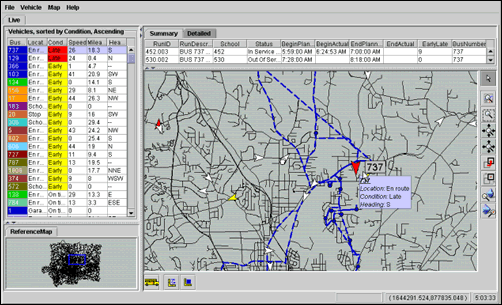 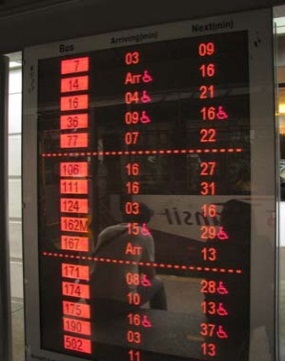 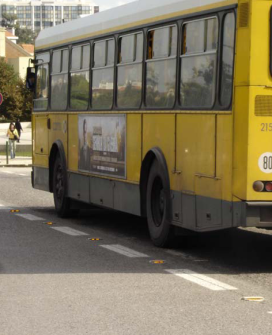 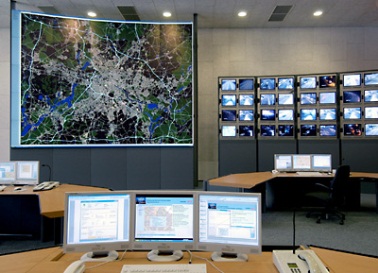 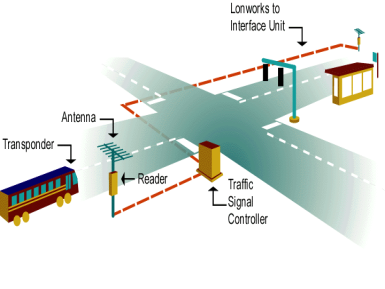 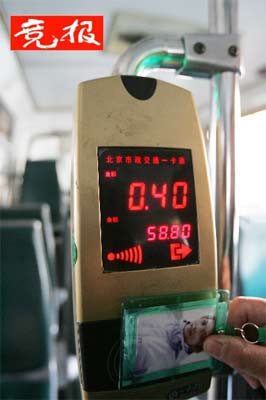 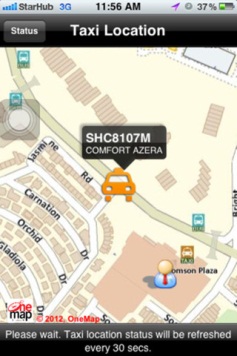 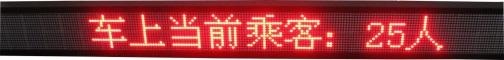 ITS in GZ, Urumqi, and Wuhan
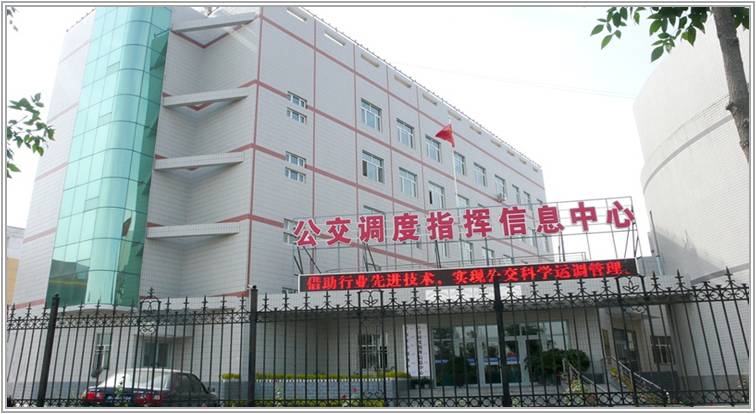 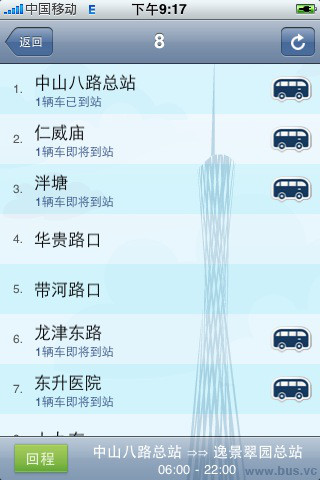 Urumqi Bus Dispatching Information Center
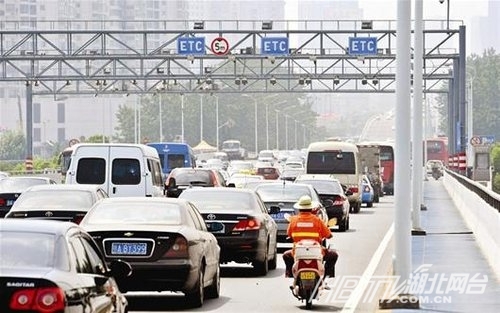 Mobile App for Guangzhou Real-time Bus Info
Wuhan ETC
ITS in GZ, Urumqi, and Wuhan
ITS in GZ, Urumqi, and Wuhan
Major Achievements:  Urumqi
Transformed concept into practical, operating system in daily use
Reduced  PT fatalities (10 in 2008          1 in 2012)
Reduced PT fuel consumption, operating costs
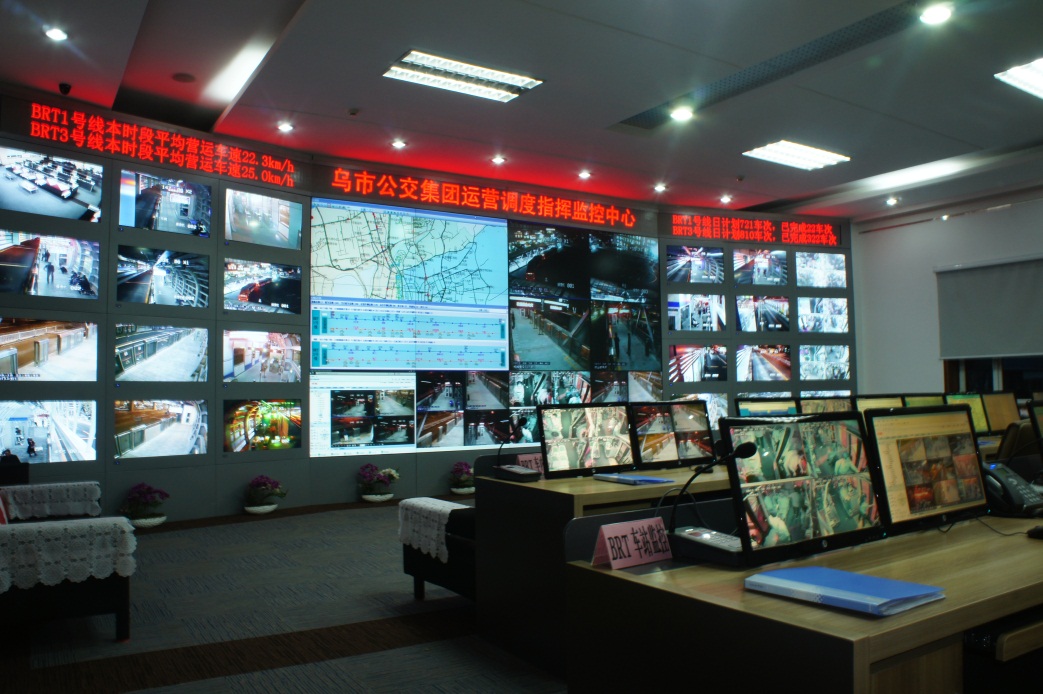 Increased bus passenger volume, from 200,00/day  (2008) to 450,000 (2012)
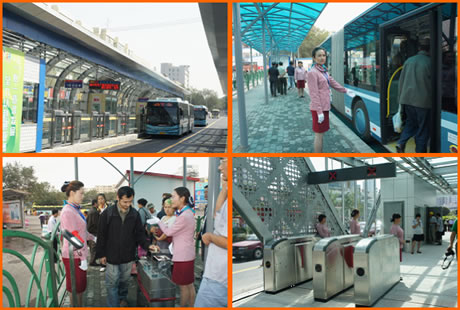 Significantly improved customer satisfaction
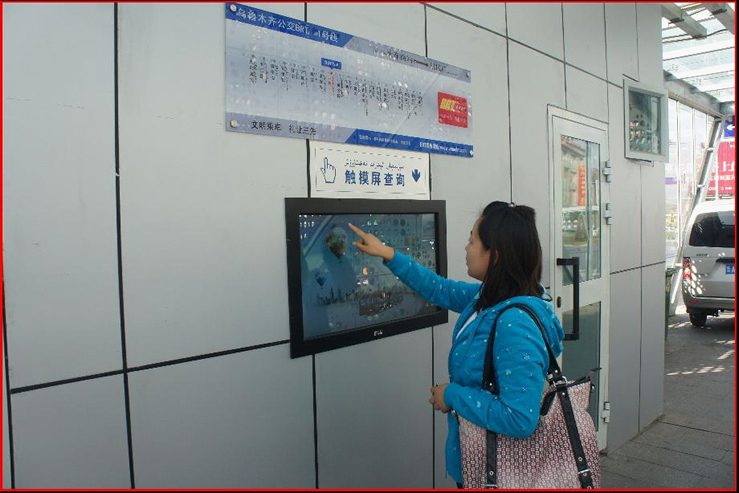 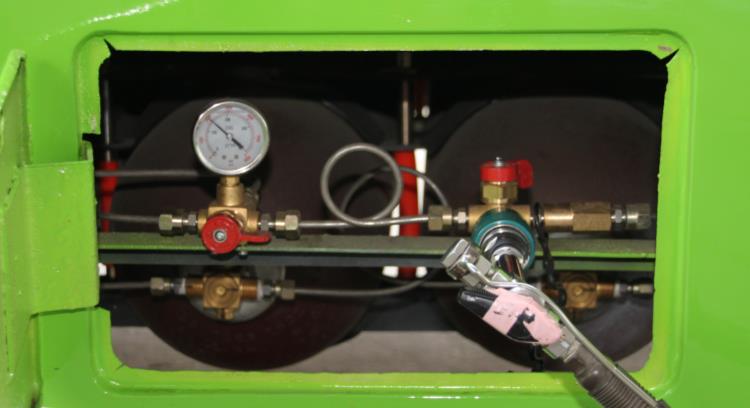 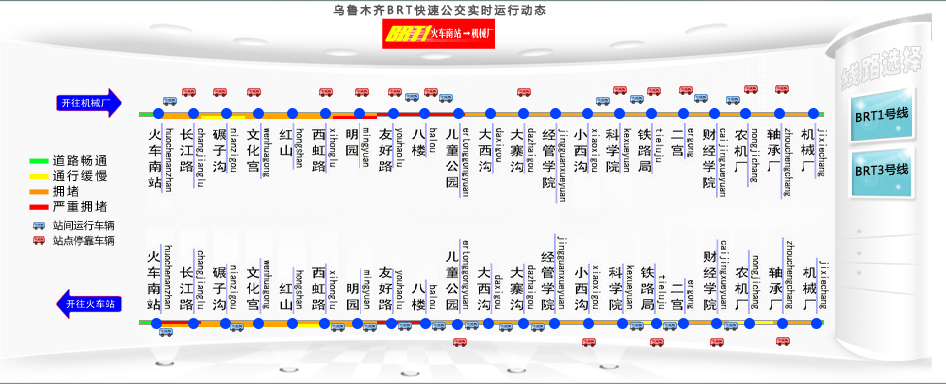 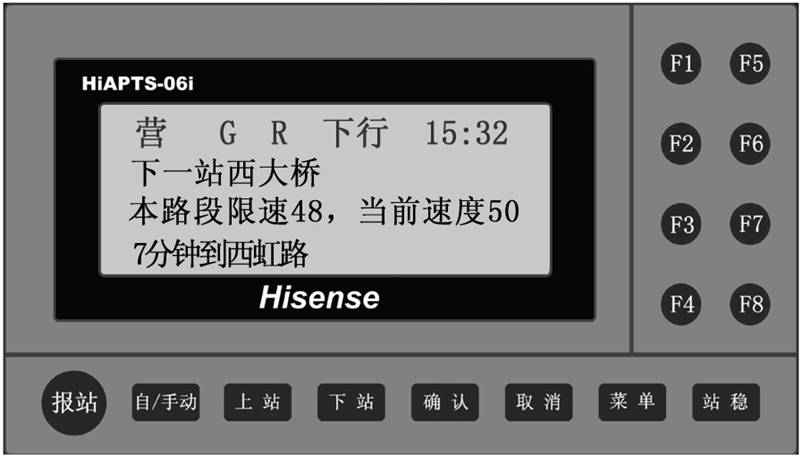 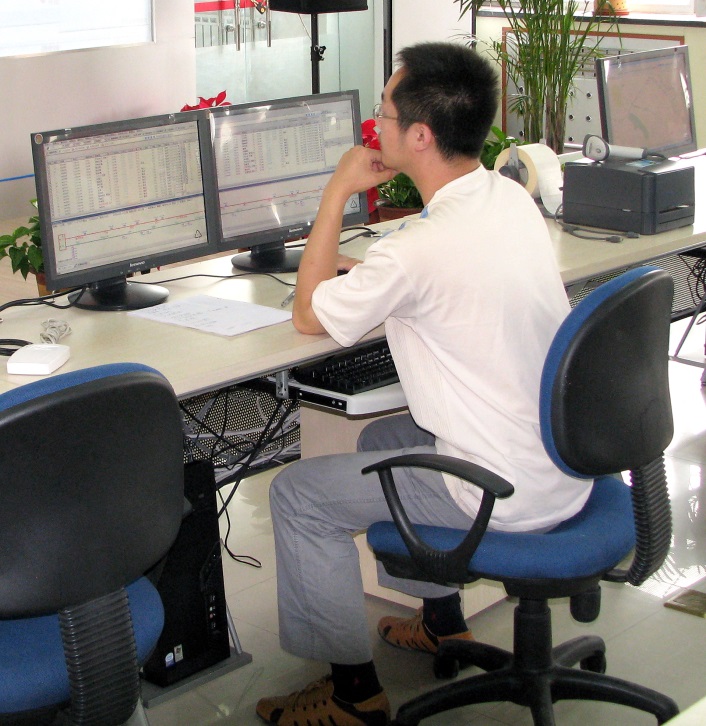 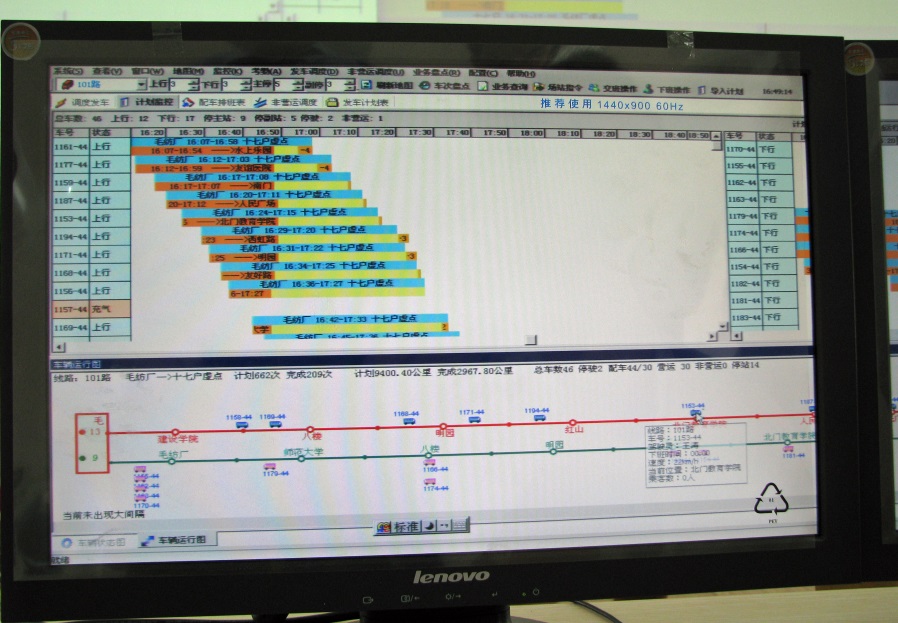 Public Transport ITS  Success Requires:
Transformation of way customer services are provided and related business practices and processes
Public Transport ITS  Success Requires:
Strong leadership engagement and  dedicated, technically qualified  staff
Public Transport ITS  Success Requires:
Strong, formalized inter-agency cooperation and coordination, e.g., between traffic police and PT companies
Other Lessons:
Start with pilot
Other Lessons:
Train staff at all levels at all system development stages
Other Lessons:
Provide adequate budget for ongoing  operating and maintenance costs
Other Lessons:
Put into place post-implementation monitoring and analysis process to make use of enhanced data
THANK YOU!